Лечения болезни Паркинсона
Болезнь Паркинсона(БП) – медленно прогрессирующее хроническое мультисистемное неврологическое заболевание, характерное для лиц старшей возрастной группы(чаще после 60 лет) Относится к нейродегенеративным заболеваниям экстрапирамидной системы. Вызвано прогрессирующим разрушением и гибельюнейронов, 
вырабатывающих нейромедиатор дофамин в основном в substantia nigra среднего мозга.
100-250 случаев на 100.000 населения.
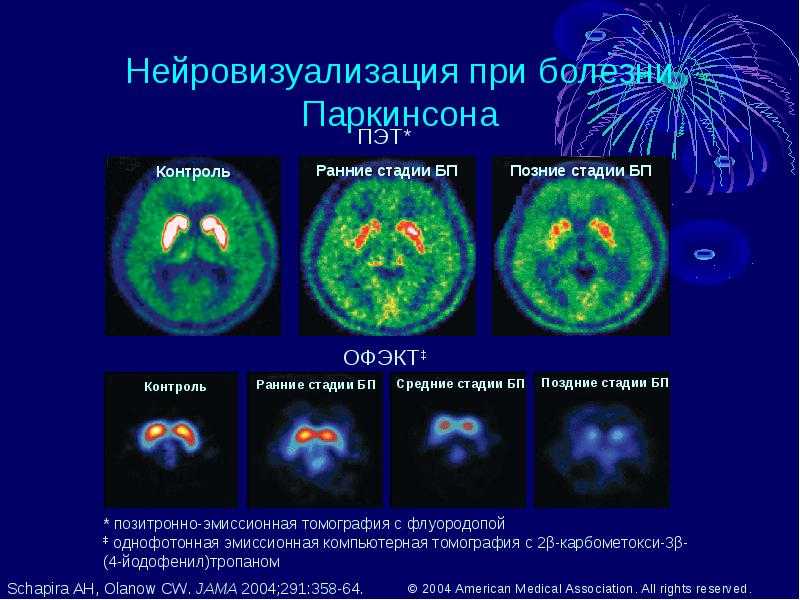 По молекулярной природе БП входит в группу 
a-синуклеинопатий. Приводит к в/клеточному накоплению белка а-синукленина в тельцах Леви в среднем мозге.
В норме :а-синуклеин – нейрональный белок, участвующий в процессах везикулярного транспорта.
Тельца Леви-патогенные белки, которые снижают уровень нейромедиаторов (Дофамина)
Около 1% случаев БП в популяции,преимущественно у лиц с семейной формой болезни и при раннем дебюте заболевания, обусловлено мутациями в гене а-синуклеина-SNCA.
а-синуклеиновая патология при БП в среднем мозге-substantia nigra
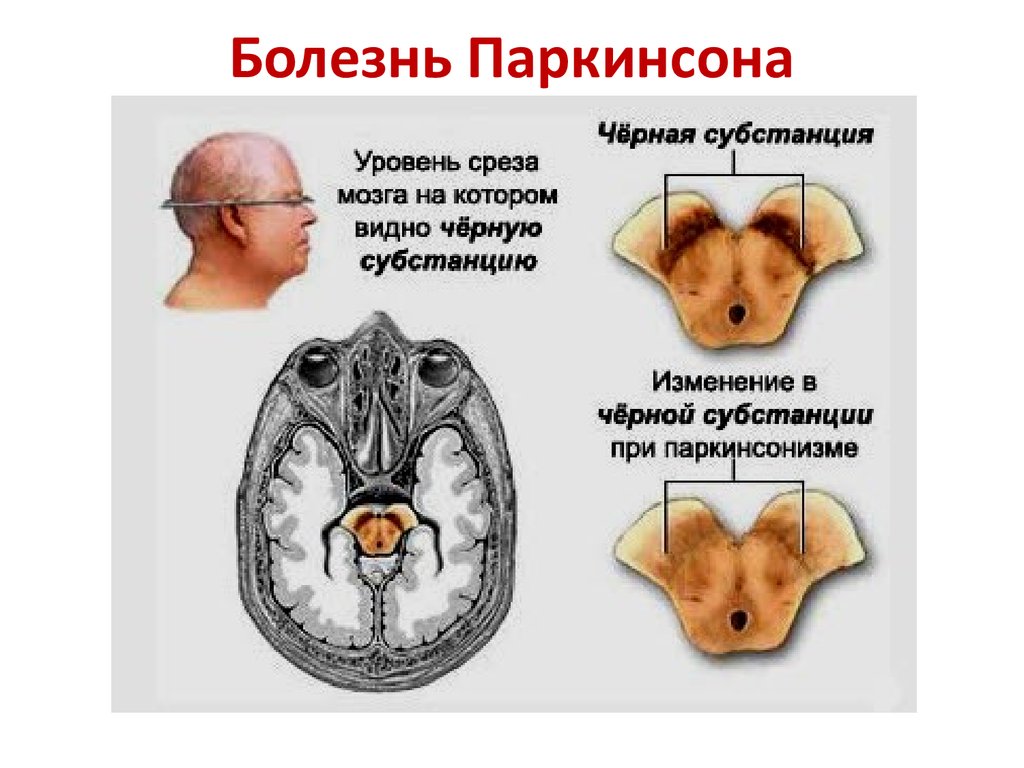 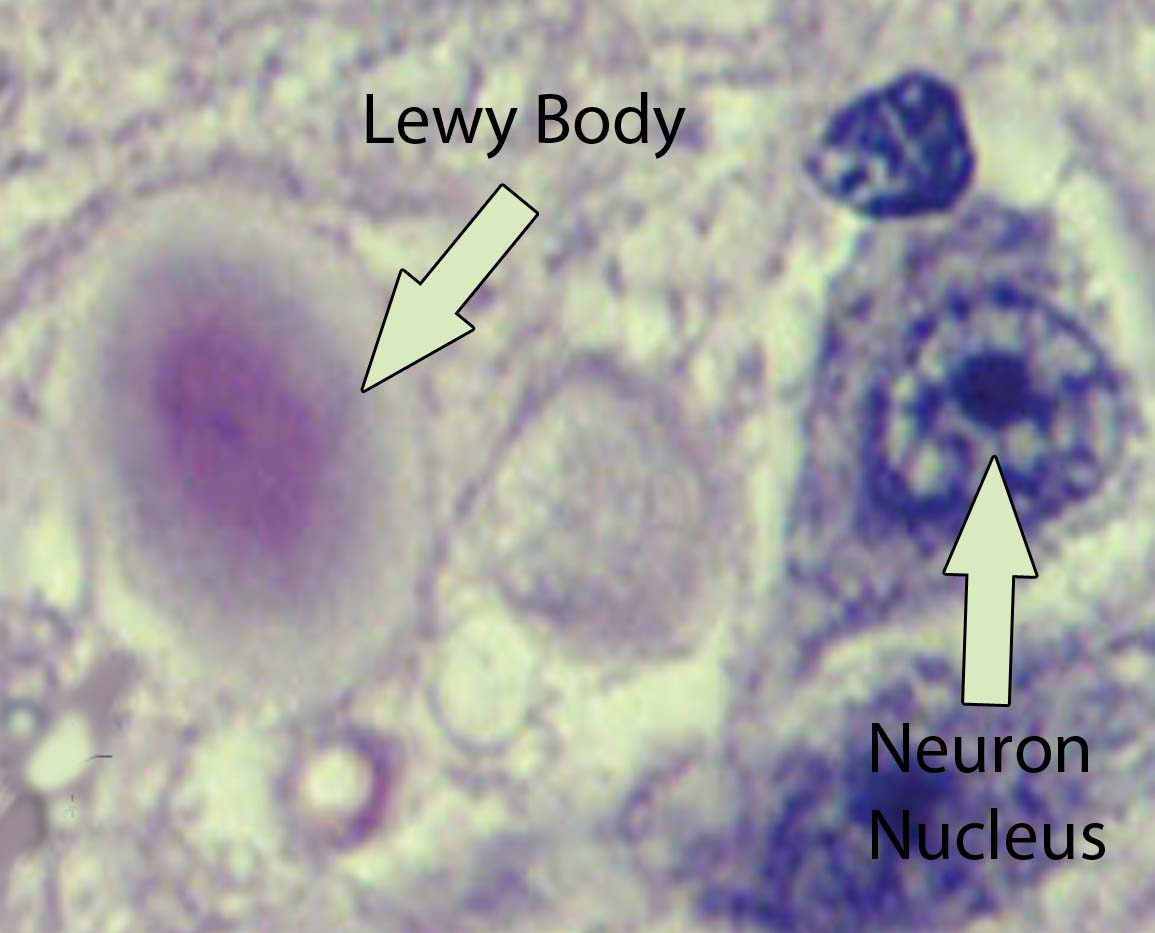 Патогенез: снижение дофамина, оказывающего тормозное влияние на неостриатум=corpus striatum,который регулирует функцию спинного мозга.
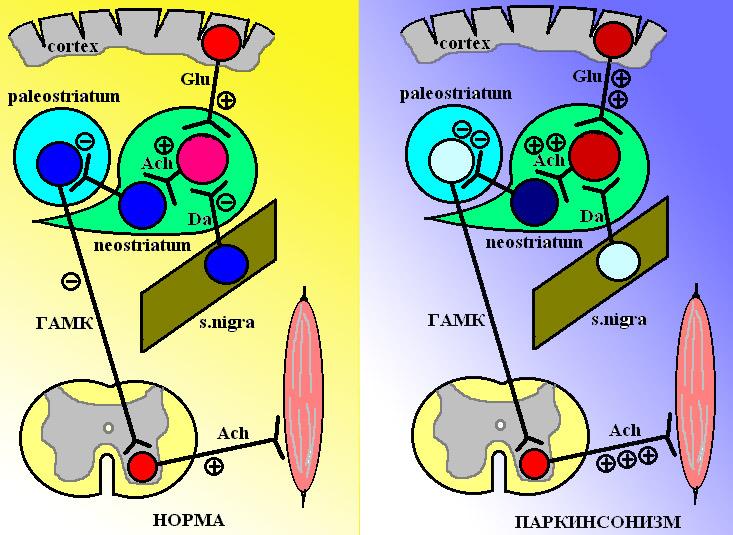 Основные симптомы:
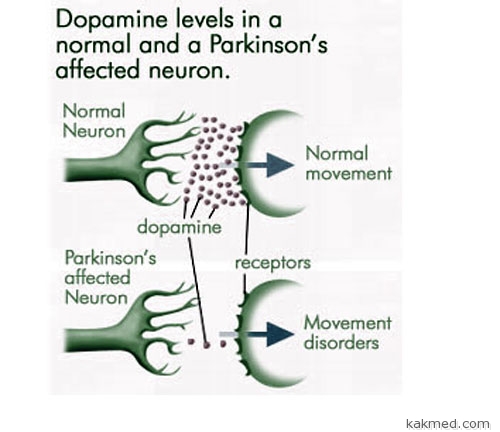 -тремор в покое
-гипокинезия
-ригидность
-постуральная 
неустойчивость
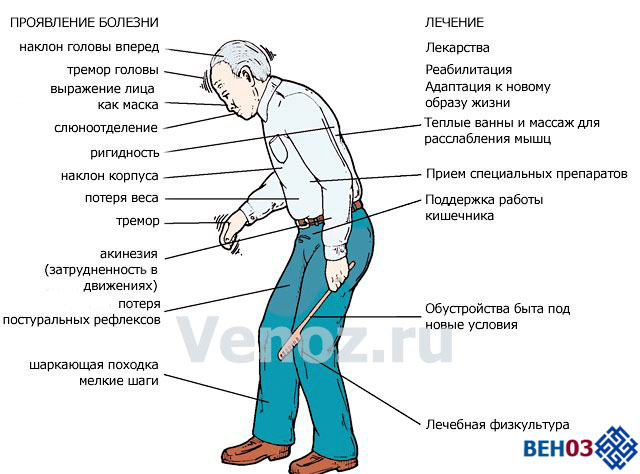 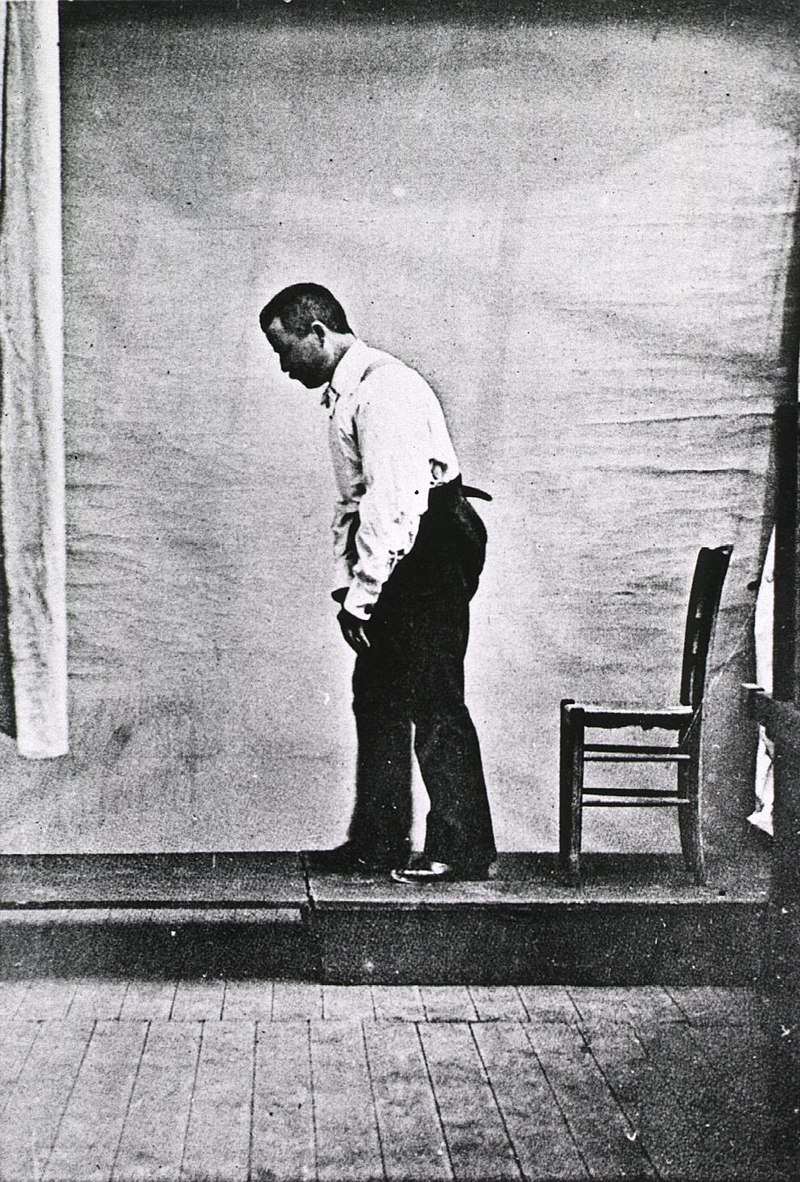 Этапы развития БП:
1.Начальный этап: тельца Леви только в ПНС.(клетки мейснерова и ауэрбахова сплетения жкт)
2.Распространение патологического процесса в substantia nigra
3.Развёрнутая стадия: поражение коры больших полушарий.
Симптомы немоторных нарушений:
1.Депрессия
2.Констипация
3.Напушения сна
4.Гипоосмия
Именно премоторная стадия является потенциальным «терапевтическим окном»,когда возможно проведение эффективной нейропротектерной терапии для предотвращения или замедления заболевания.
Значимое негативное влияние на качество жизни пациентов и их близких оказывают нервно-психические (эмоциональные, когнитивные, психотические, поведенческие расстройства), а также патогенетически близкие к этим симптомам нарушения сна и утомляемость. Депрессия, деменция, психотическая симптоматика являются предикторами низкого качества жизни больных независимо от степени тяжести двигательных симптомов заболевания. Однако данные расстройства часто не диагностируются, что лишает пациентов адекватной терапии.
Нервно-психические нарушения сопровождают все стадии БП, их частота в целом возрастает по мере увеличения тяжести и длительности заболевания. Некоторые из нервно-психических расстройств появляются или усугубляются при развитии флуктуаций симптомов (феномене «изнашивания дозы», синдроме «включения-выключения»). При этом одни расстройства проявляются при ограниченной двигательной активности пациентов («выключении»), другие при оптимальном двигательном самочувствии («включении»), или при смене фаз «включения» - «выключения»
В ряде случаев нервно-психические нарушения опережают манифестацию двигательных расстройств на 5-10 и более лет, проявляясь на «додвигательной» стадии заболевания. Депрессия и нарушения поведения во сне с быстрыми движениями глаз (БДГ) являются симптомами (наряду с гипосмией и запорами), связь появления которых с последующим развитием БП, наиболее доказательна. Депрессия отмечается у 20% пациентов с БП еще до постановки диагноза. Таким образом, наличие депрессии у лиц среднего и пожилого возраста рассматривается как фактор, в 2-3 раза повышающий риск развития БП. Нарушения поведения во сне с БДГ предшествуют двигательным симптомам у более, чем у 40% пациентов с БП.
Данный синдром характеризуется двигательной активностью в фазе БДГ вследствие отсутствия атонии, физиологичной для этой стадии сна. Нарушения поведения проявляются вокализацией, движениями конечностей во сне, связанными со сновидениями. Нейровизуализационные исследования пациентов с изолированным синдромом нарушения поведения во сне с БДГ, показали небольшое, но значимое снижение плотности стриарных нейронов, что подтверждает патогенетическую связь синдрома с БП. К возможным додвигательным нервно-психическим симптомам, связь которых с дальнейшим развитием БП уточняется, относят тревогу, дневную сонливость, утомляемость, апатию. Возникновение нервно-психических симптомов на додвигательной фазе объясняет популярная концепция H.Braak с соавт., согласно которой одной их первых «мишеней» дегенеративного процесса при БП являются ядра нижнего отдела ствола мозга, что проявляется, в частности, депрессией, тревогой, нарушениями сна и бодрствования
Одним из наиболее частых и клинически значимых нервно-психических нарушений является депрессия. Наличие депрессии является фактором, наиболее тесно сопряженным с низкими показателями качества жизни пациентов. Депрессия встречается у 40-50 % пациентов, что превышает частоту данного расстройства в популяции и при других хронических заболеваниях. Ведущими симптомами депрессии при БП являются ощущение пустоты и безнадежности, снижение реактивности на эмоциональные стимулы, ограничение возможности испытывать радость и получать удовольствие (ангедония). Характерными проявлениями депрессии при БП являются дисфорические симптомы - раздражительность, грусть, пессимизм. У большинства пациентов степень тяжести проявления депрессии оценивается как мягкая или умеренная. Депрессия тяжелой степени отмечается примерно в 10% случаев.
С симптомами депрессии частично «перекрываются» проявления апатии. Апатия рассматривается как нарушение мотивации и характеризуется снижением целенаправленного поведения, эмоциональной и когнитивной активности, сужением круга интересов. По данным наблюдательных исследований апатия наблюдается у 17-42% пациентов с БП. Широкая вариабельность данных обусловлена отсутствием единых методов оценки симптома. Прослежена корреляция частоты и тяжести апатии с наличием депрессии, когнитивных нарушений (преимущественно регуляторных лобных расстройств), в меньшей степени – с тяжестью двигательных симптомов заболевания
Применяют инструментально-диагностический метод=транскраниальная соногрфия, позволяющая диагностировать феномен гиперэхогенности чёрной субстанции:
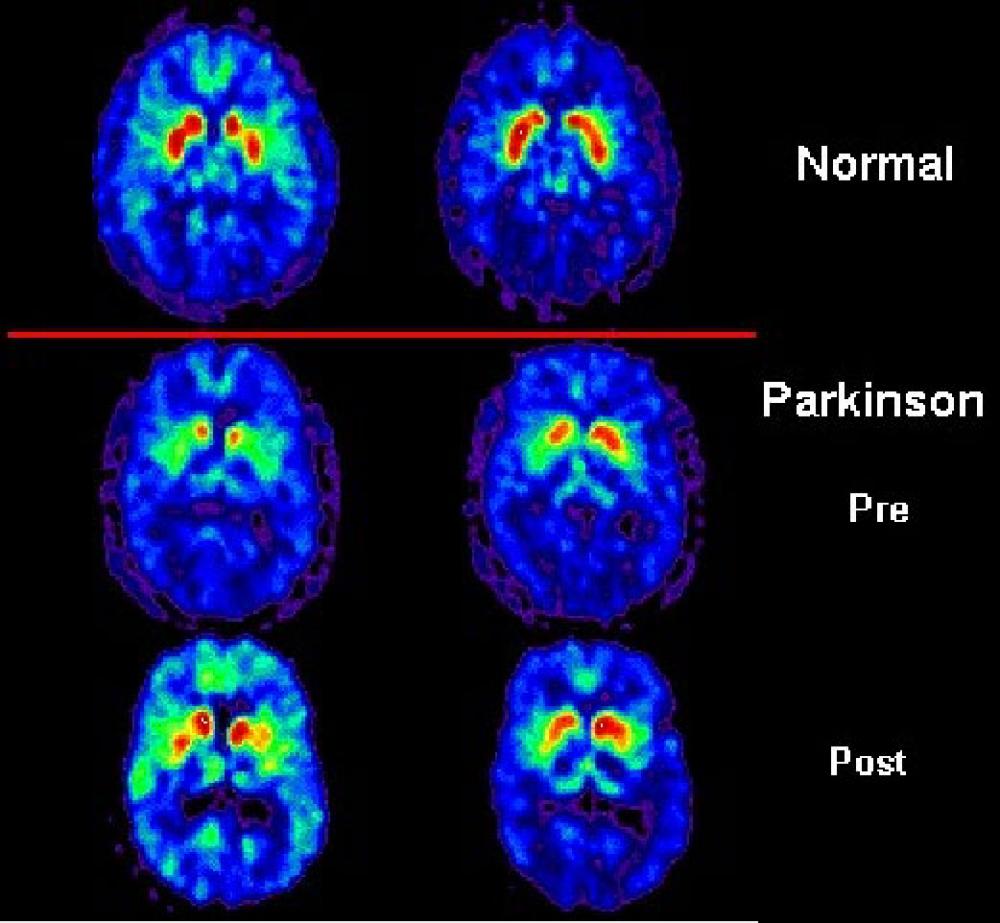 Схема терапии при БП зависит от возраста:
Медикаментозная терапия двигательных нарушений:
1.Препараты Леводопы: «Золотой стандарт»
-сам дофамин неспособен проникать через ГЭБ,поэтому используют препараты 
ДОФА-декарбоксилазы периферического действия (Карбидопа,Бенсеразид)
Ингибиторы Катехоло-о-метилтрансферазы(КОМТ) (Толканон,Энтакапон)
Энтакапон, ингибируя фермент КОМТ, подавляет метаболическое разрушение леводопы и превращение его в 3-О-метилдопу (3-ОМД). Это ведет к повышению биодоступности леводопы и увеличению количества леводопы, достигающего головного мозга.
 Действие энтакапона подтверждается результатами клинических исследований, где было показано, что совместное применение энтакапона с леводопой увеличивает время «включения» на 16% и уменьшает время «выключения» на 24%.
В РФ для лечения БП применяют комбинацию леводопа/карбидопа/энтакопон.
Леводопа-более низкий риск развития галлюцинаций и психоза.
2.Агонисты ДОФА-рецепторов:
Как первый препарат в лечени (чаще у молодых пациентов до 50 лет)
Пирибедил
Ротиготин (ТТС) После прикрепления пластыря ротиготин  постоянно высвобождается из трансдермального пластыря и абсорбируется через кожу. Равновесная концентрация достигается через 1 - 2 дня после применения пластыря и поддерживается на стабильном уровне при однократном, ежедневном нанесении пластыря на период 24 часов. Механизм действия заключается в осуществлении благоприятного влияния путем активации D3-, D2-и D1-рецепторов каудато-путаменального комплекса головного мозга.
Монотерапия идиопатической болезни Паркинсона на ранней стадии (без применения леводопы).
3.Препараты амантадина:
Стимулирует процессы выведения дофамина , повышает степень чувствительности специфических рецепторов к данному нейромедиатору. Вследствие чего, если происходит снижение интенсивности выработки дофамина в базальных ганглиях, препарат создает условия, приводящие в норму нейрофизиологические процессы. 
Существует мнение, что дополнительно лек. средство может тормозить генерацию нервных импульсов в моторных нейронах центральной нервной системы, выступая в роли слабого антагониста NMDA-рецепторов.
Средство преодолевает гематоэнцефалический и плацентарный барьеры.
Противовирусный препарат.
Мидантан, Симметрел
4.Ингибиторы МАО-В :
Селегилин (Избирательный ингибитор МАО-В, участвующей в метаболизме дофамина .Угнетает метаболизм дофамина, обратный захват его на уровне пресинаптических окончаний, способствуя тем самым повышению его концентрации в ядрах экстрапирамидной системы и др. отделах головного мозга. Однократный прием 5 мг Селегилина ингибирует 50% МАО в ЦНС. )
Розагилин (Избирательный необратимый ингибитор МАО типа В, который на 80% определяет активность МАО в головном мозге и метаболизм дофамина. Повышает концентрацию дофамина, снижает образование токсичных свободных радикалов, избыточное образование которых наблюдается при болезни Паркинсона.)
5.Антихолинэстеразные средства:
Циклодол-М-холиноблокатор
Препараты, тормозящие возбуждение нейронов неостриатума ацетилхолином
Представляет собой антагонист мускарина. Его действие при болезни Паркинсона слабее, чем у леводопы. Хорошо устраняет тремор и ригидность мышц, но не влияет на брадикинезию. Применяется в составе комплексной терапии.
Хирургическое лечение:
В настоящее время это вмешательство уступило место паллидотомии – частичное хирургическое вмешательство, способствующее разрушению бледного шара .Хирургическое лечение применяется только в тех случаях, когда пациенты не отвечают на стандартную медикаментозную терапию. Проведение паллидотомии позволяет снизить гипокинезию в 82% случаев. 
Из малоинвазивных хирургических манипуляций все большое распространение получает нейростимуляция. Этот метод заключается в точечном воздействии электрическим током на определенные структуры мозга.
Лечение немоторных проявлений:
1.Депрессия , тревога:
• Прамипексол - дофаминэргический
• Антидепресанты - трицекличлические и иМАО.
2.Деменция,психотические расстройства:
• ингибиторы холинэстеразы : Ривастегмин(только он сейчас имеет доказательную базу по эффективности)
• Зрительные галлюцинации :
Антихолинэргические
Амантадин
Трицеклические антидепрессанты
Бензодиазепины
При отсутствии эффективности: Снижение дозы/отмена АДР, иМАО-В, КОМТ и в последнюю очередь снижение дозы Леводопы.Применение атипических нейролептиков : Клозапин.
3.Вегетативные нарушения:
• Запоры: осмотические слабительные,диета,физическая активность
•Дисфункция желудка:нарушение эвакуаторной функции - тошнота,рвота,чувтво переполнения,абдоминальные боли:
Домперидон
•Ортостатическая гипотензия: скоректировать дозу или отменить препараты,её провоцирующие: АДР
При отсутствии эффективности: Флужрокортизон
4.Нарушения сна: 
•Дневные(дневная сонливость,эпизоды внезапного засыпания).Необходимо снижение дозы/отмена седативных препаратов.Снижение дозы АДР или замена на другой АДР.
•Ночные(инсомния,синдром беспокойных ног).Необходимо снижение дозы АДР.
При неэффективности - назначение препаратов мелатонина или клонзепама на ночь.
Причины развития
- изменение дофаминергической терапии;- блокада дофаминергических рецепторов;- интеркуррентные состояния;- нарушение работы системы глубокой электростимуляции.
Акинетический криз и акинетико-гипертермический синдром – неотложные состояния, требующие срочной госпитализации пациента в отделение интенсивной терапии. При развитии данной патологии в кратчайшие сроки должна быть проведена диагностика возможных интеркуррентных заболеваний (в первую очередь инфекционных), проведен комплекс лабораторных обследований (в первую очередь для исключения водно-электролитного и кислотно-щелочного расстройства). Акинетический криз требует тесного взаимодействия реаниматолога и невролога.
Мероприятия, проведение которых необходимо при поступлении больного с акинетическим кризом:- интубация, проведение ИВЛ (при выраженной дыхательной недостаточности);- постановка назогастрального зонда, мочевого катетера;- антибиотикотерапия (в случае выявления инфекционного процесса);- назначение антипиретиков;- адекватная инфузионная терапия (коррекция электролитных расстройств);- гемодиализ (при выявлении почечной недостаточности);- гепаринотерапия, компрессионный трикотаж (профилактика тромбоза глубоких вен голеней и эмболии легочной артерии);- позиционирование в кровати (профилактика пролежней).
Основой терапии акинетического криза является восстановление приема дофаминергической терапии в случае ее отмены. Особенности ответа на возобновленную терапию требуют учета следующих аспектов:- раннее возобновление дофаминергической терапии;- увеличение исходной дозы дофаминергических препаратов;- продолжение терапии вне зависимости от наличия ответа (должный ответ может развиться лишь спустя 11 суток);- невозможность ограничения терапии акинетического криза только дофаминергическими препаратами.
Важным дополнением к терапии является введение раствора амантадина сульфата как препарата, способного снизить активность глутаматной системы, возможно лежащей в основе АГС. Следует придерживаться следующей схемы назначения препарата:- 500 мл раствора (200 мг амантадина сульфата) 2-3 раза в день в течение 10-14 дней;- после завершения курса инфузионной терапии обязателен перевод на пероральную форму в таблетках (300-600 мг/сут).
Заключение:
Лечение БП сложная,комплексная задача,требующая от врача определенного опыта,наблюдательности,терпения.
Кроме перечисленных подходов к симптоматическому лечению,в последние годы появились широкомасштабные исследовано по применению патогенетической терапиии(на основе генной терапии).
Генная терапия:
Американские ученые сообщают об успешном завершении первой стадии клинических испытаний нового метода лечения болезни Паркинсона, основанного на использовании генной терапии.
Суть генной терапии заключается в использовании безвредных для человека вирусов для доставки в клетки различных тканей и органов генов, отсутствующих или не функционирующих должным образом в организме больного. В данном случае ученые использовали ген под названием GAD, который был внедрен в нервные клетки, расположенные в субталамическом ядре головного мозга. Этот ген содержит информацию о структуре фермента, обеспечивающего синтез гамма-аминомасляной кислоты (GABA) - нейромедиатора, оказывающего тормозящее действие.
Известно, что прямые инъекции GABA в мозг приводят к сокращению симптомов болезни Паркинсона скованности движений, дрожи, возникающей в состоянии покоя, нарушений координации движений. В то же время эффект такого лечения является крайне кратковременным, поскольку нейромедиатор быстро выводится из организма. По замыслу ученых, введение дополнительных генов GAD в определенные области мозга должно было привести к долговременному увеличению объема синтеза GABA.
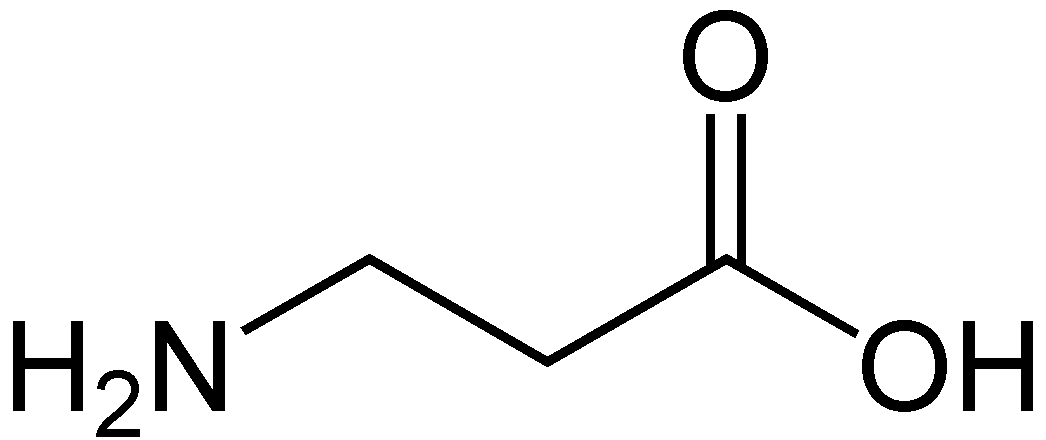 В клинических испытаниях нового метода лечения, проходивших в Медицинском центре Вейлла Корнелла в Нью-Йорке, приняли участие 12 пациентов с болезнью Паркинсона. В течение первого года после начала эксперимента у всех участников было зафиксировано как минимум 25-процентное снижение интенсивности проявлений симптомов болезни. При этом у пяти пациентов этот показатель составил от 40 до 65%.
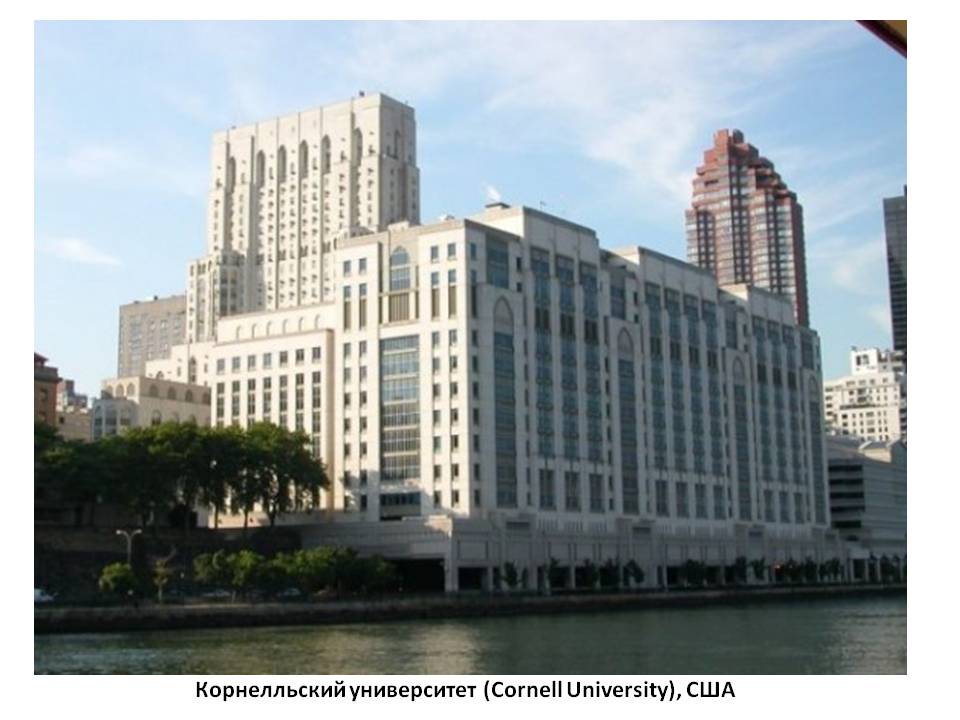